Chapter 6
The Periodic Table
Johann Dobereiner (1829)
attempted to classify elements based on triads
Triad—group of 3 elements with similar properties
EX: Cl, Br, I
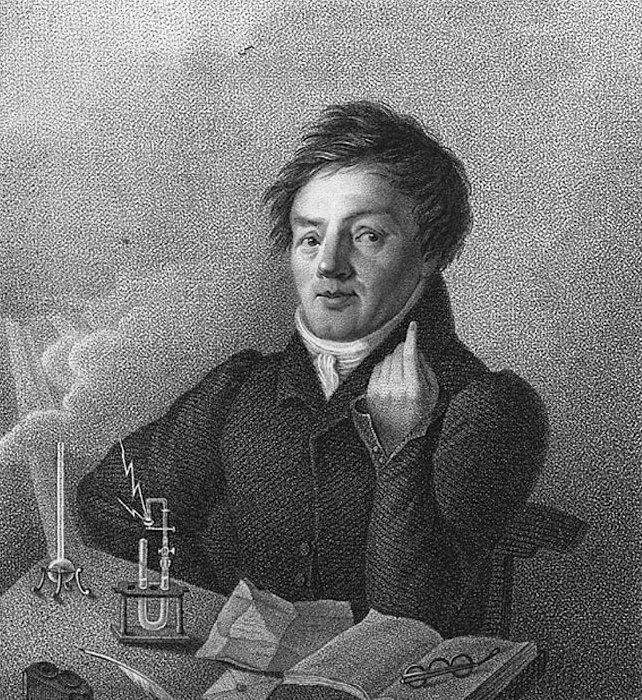 John Newlands (1863)
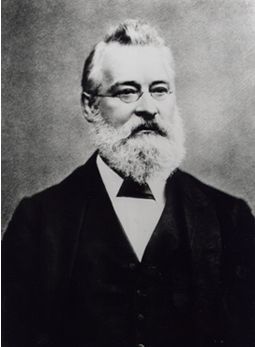 arranged the elements in terms of increasing atomic masses
He noted that the properties repeated every 8th element (only 49 elements discovered then)
Law of Octaves—similar properties occur every 8th element when elements are listed in the order of increasing atomic mass
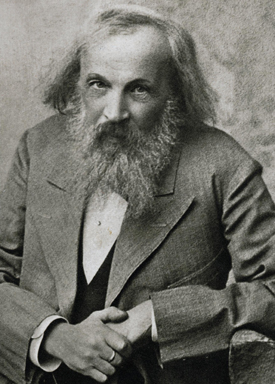 Dimitri Mendeleev (1869)
Father of the periodic chart
columns had elements with similar properties over each other
horizontal rows arranged by increasing atomic mass
blank spaces actually PREDICTED undiscovered elements and their properties
Henry Moseley (1913)
found a way to determine the atomic number (p+) of an atom and suggested that elements be arranged based on increasing atomic number
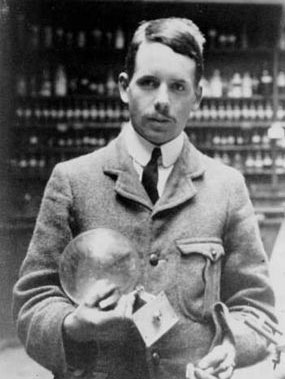 Periodic
Periodic—means repeating pattern
Periodic Law
elements in a column (group) have similar properties
elements across a row have regularly changing properties
Modern Periodic Table
arranged by increasing atomic # 
columns have similar properties (e- configurations)
Modern Periodic Table
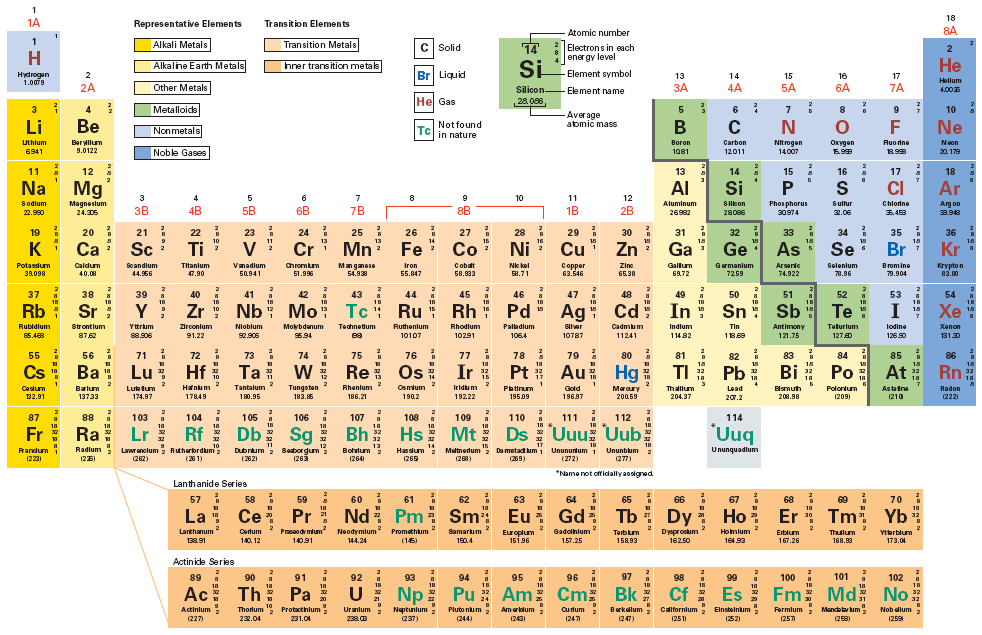 The “Real” Periodic Table
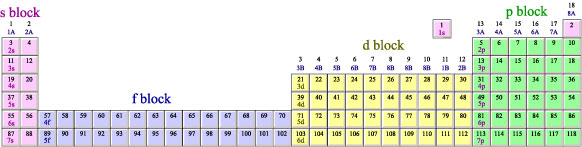 Modern Periodic Table
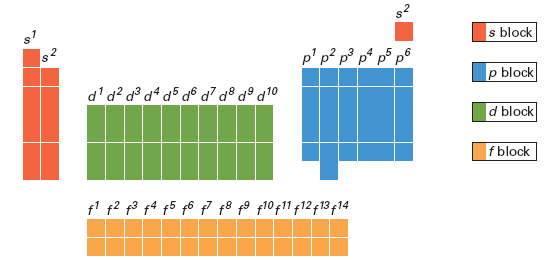 Groups
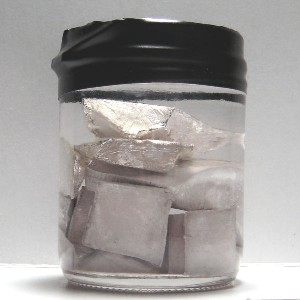 Unstable!!!
Alkali Metals (Group 1)
most reactive metals
never found alone in nature
lose 1 e- to achieve stability
Brainiac Video
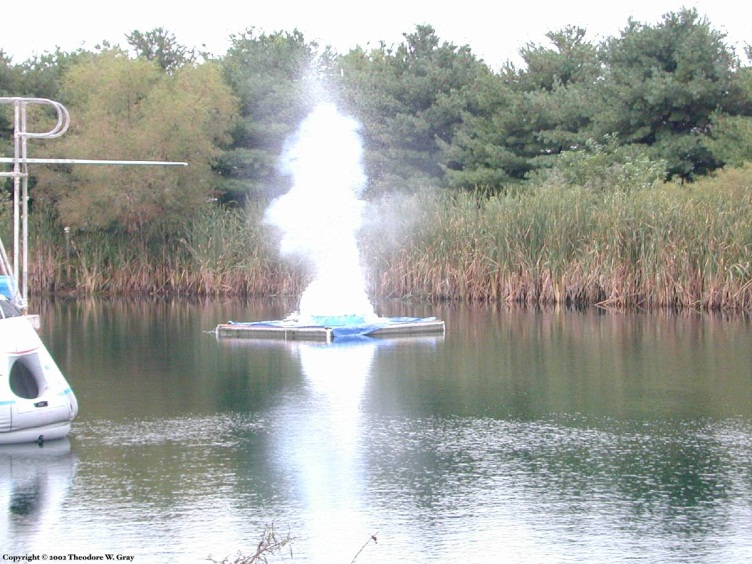 Alkaline Earth Metals (Group 2)
harder, denser, stronger, higher melting points than Group 1
less reactive than Group 1
will lose 2 e- to achieve stability
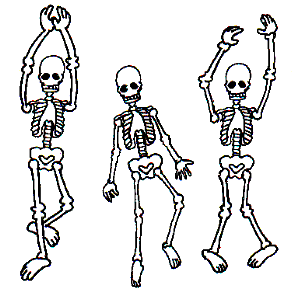 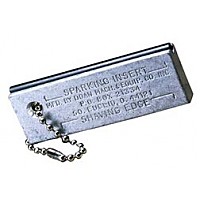 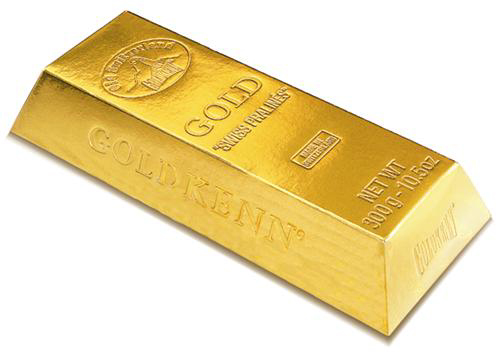 Transition Metals (Groups 3-12)
metals with 1 or 2 e- in their outer energy level
less reactive than Group 1 & 2
some exist in nature as free elements (Au, Pd, Pt, Ag)
lose e- to achieve stability
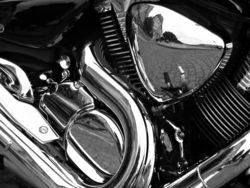 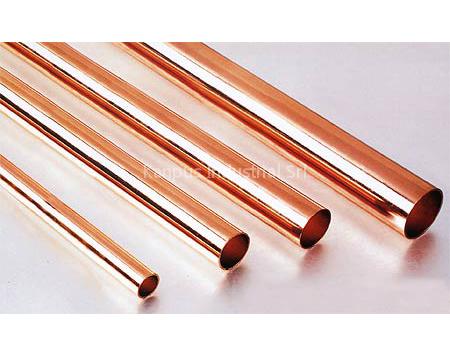 Inner Transition Metals
Lanthanides—elements 57-70
all very similar to each other
this is why they are not placed in a group
all are metals, some are very strong magnets
Actinides—elements 89-102
all are radioactive
most are synthetic
all are metals
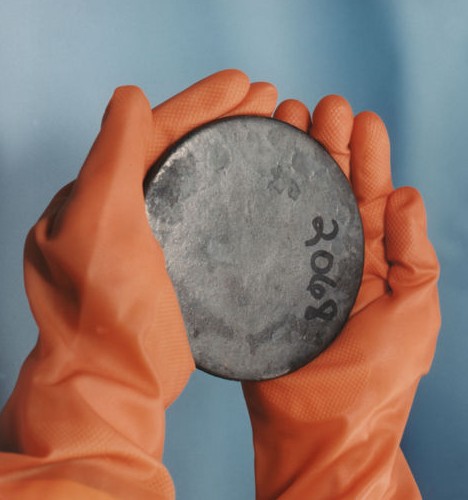 Unstable!!!
Halogens (Group 17)
most reactive nonmetals
never found alone in nature
gain or share e- to achieve stability
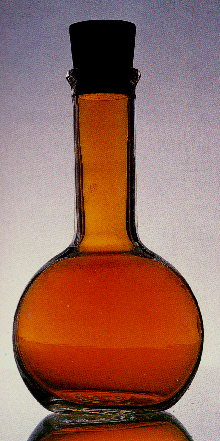 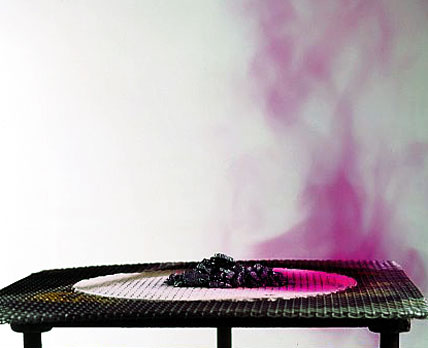 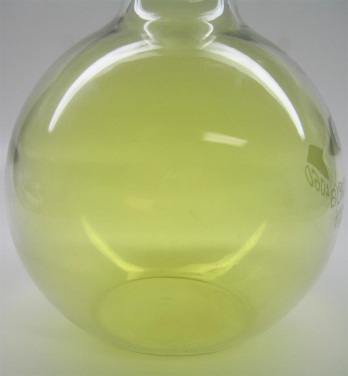 Chlorine
Iodine
Bromine
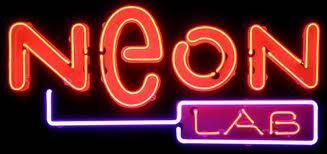 Noble Gases (Group 18)
Discovered between 1858 and 1900
inert
Newest Group
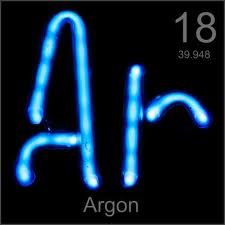 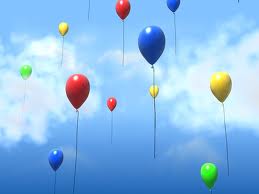 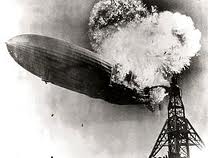 HYDROGEN (H)
doesn’t belong to any group
unique properties
nonmetal
placed where it is based on e- config.
can lose, gain, or share its 1 e-
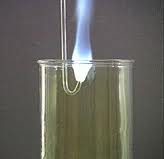 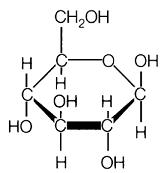 CARBON
can lose, gain, or share 4 e-
Prefers to share. Why?
Element of life
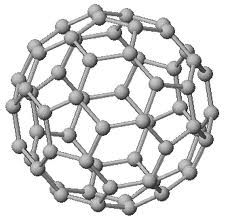 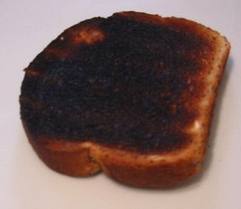 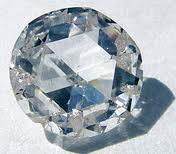 Metals, Nonmetals, & Metalloids
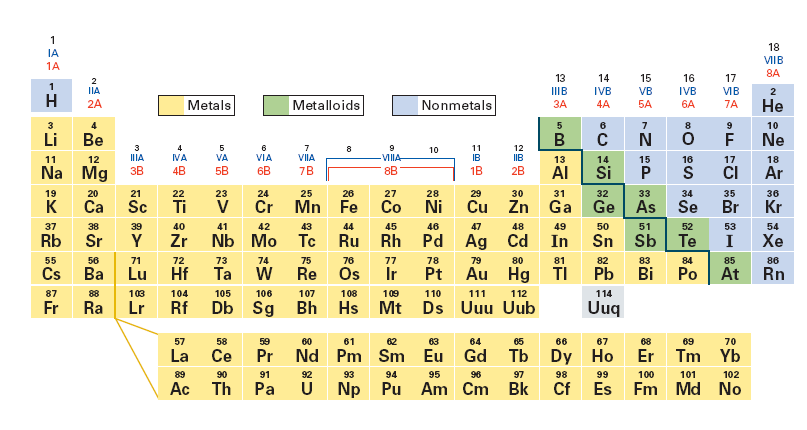 Metals
hard, shiny, good conductor, loses e- to form compounds, usually 2 or less e- in the outer energy level

malleable – hammered                                  into sheets

ductile – drawn into wires
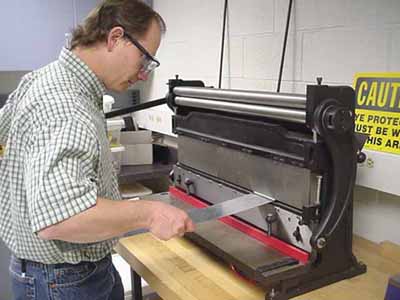 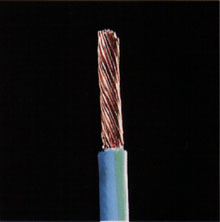 Nonmetals
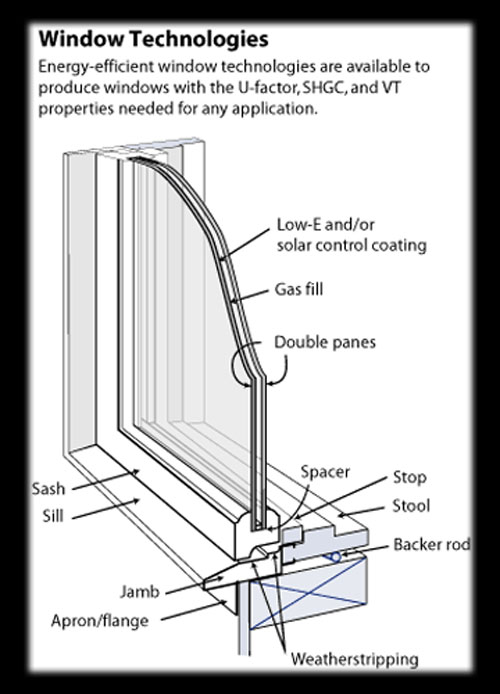 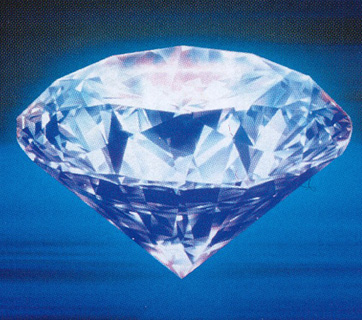 gases or brittle solids
insulators, gain or share e- to form compounds
usually have 5 or more e- in outer energy level
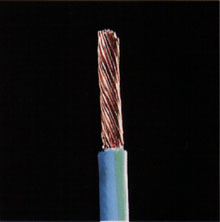 Metalloids
semiconductors
properties of both metals and nonmetals
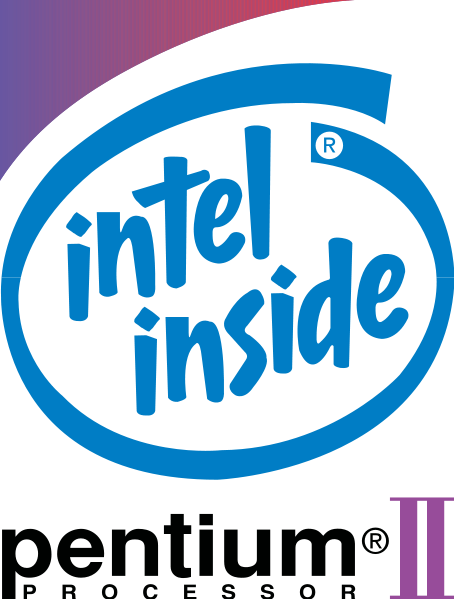 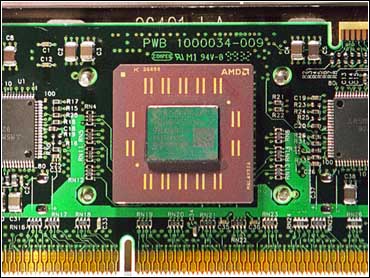 Electron Configurations
An element’s chemical properties are determined by its e- config.
Differences in properties of elements are due to different e- configurations, not just placement on the chart.
Chemical Reactions
Why do elements form compounds?
When elements react, they try to produce a system in which all of the atoms have full outer energy levels.
Outer Electrons
Main group elements – “s” and “p” block elements (1A, 2A, 3A, 4A, 5A, 6A, 7A, 8A) 
Valence Electrons—e- available to be gained, lost, or shared  (“s” and “p”)
Recall Lewis Dot diagrams
Ions
Ion – an atom or group of atoms having a charge
can be (+) or (-)
charged due to gain or loss of electrons
Cation – positive ion, forms when metals LOSE e-
Anion – negative ion, forms when nonmetals GAIN e-
Ions
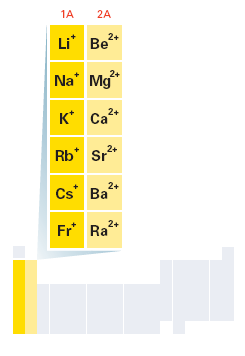 Ions
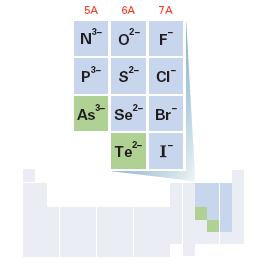 Oxidation Number (charge)
The Oxidation Number (charge) tells the number of electrons an atom will lose or gain to achieve stability
Periodic Trends
Atomic Radius
Atomic Radius – how big an atom is (p. 171)
decreases across a period b/c Zeff increases
increases down a group b/c more electrons are added
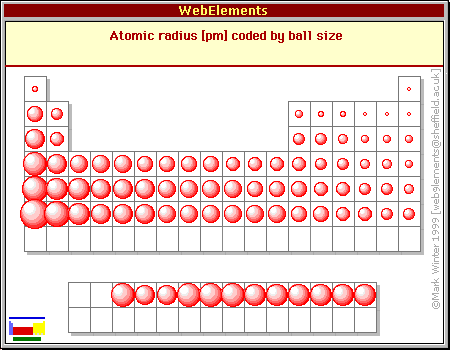 Zeff
Zeff = effective nuclear charge
This is how much charge the negative valence electrons “feel” from the positive
Zeff can be approximated by subtracting the number of inner (non-valence) electrons from the atomic number.
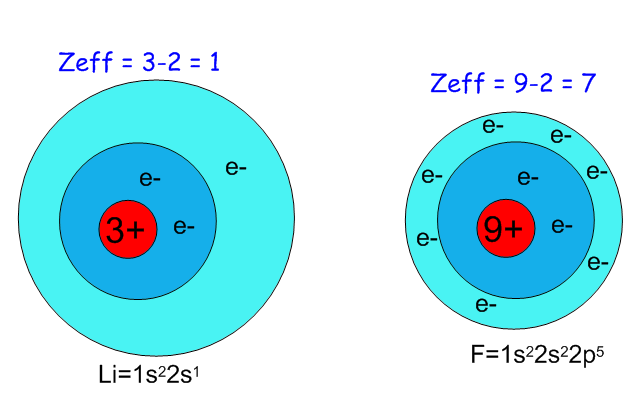 *Fluorine's outer electrons experience a stronger attraction to the nucleus and are pulled in closer.
Periodic Trends
Ionic Radius – how big an ion is (charged particle); p. 177
Metal ions – have lost electrons, charge is (+), cation
Ionic radius is smaller than atomic radius
isoelectronic with preceding noble gas
size of metal cations
decreases across a period
increases down a group
Nonmetal ions – have gained electrons, charge is (-), anion
Ionic radius is larger than atomic radius
isoelectronic with following noble gas
size of nonmetal anions 
decreases across a period
increases down a group
Ionic Radius
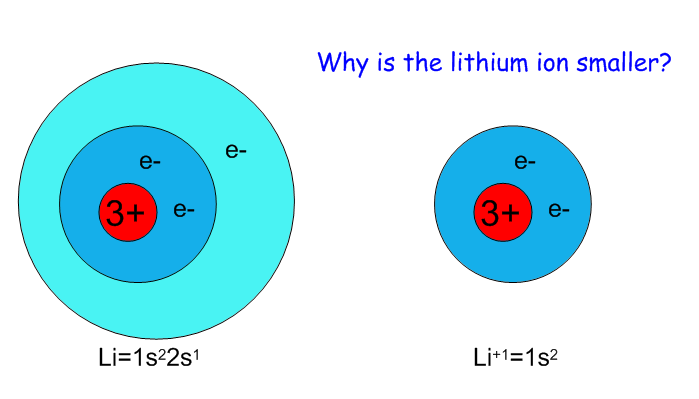 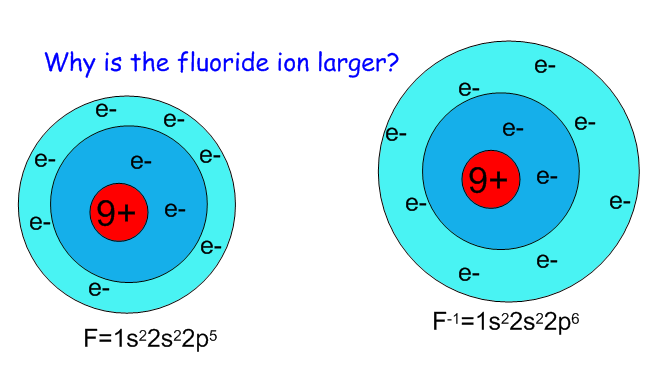 Electronegativity (EN)
Electronegativity – the ability of an atom to attract e- when in a compound
Increases across a period.  Why?
Increased Zeff  attracts electrons closer to nucleus. 
decreases down a group
Inner electrons “shield” the outer electrons from the nucleus.
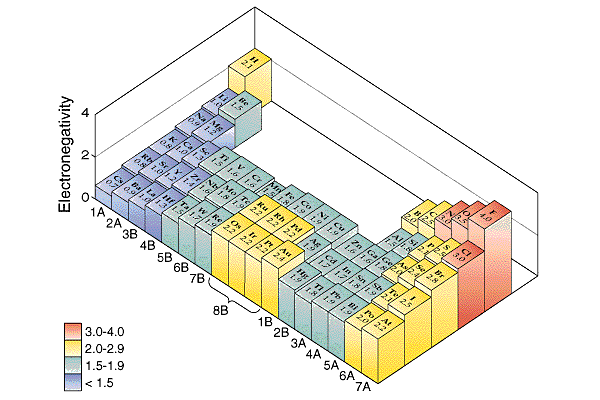 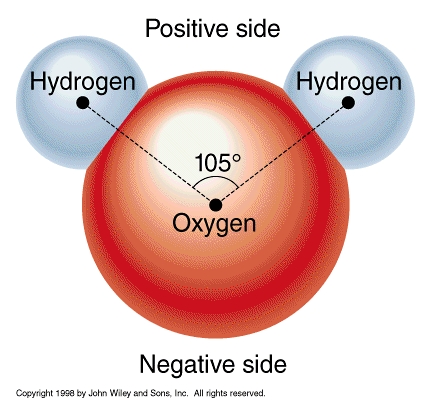 Electron Affinity
Attraction for outer electrons of a neutral non-bonded atom.
Trend is identical to EN
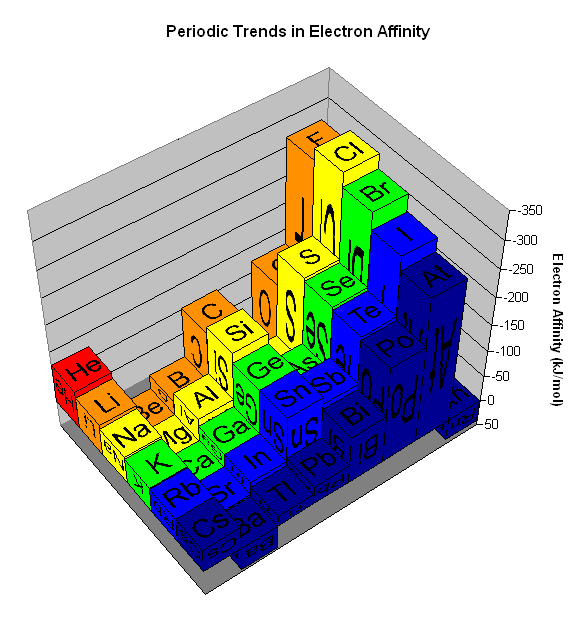 Ionization Energy (IE)
Ionization Energy – energy required to remove an e- from an atom 
(units = kJ/mol) {p. 173-174}
First Ionization Energy (FIE) – energy required to remove most loosely held e-
increases across a period
decreases down a group
Metals have low ionization energies.  Why?
They easily lose electrons in order to become stable.
Nonmetals have high ionization energies.  Why?
Losing electrons makes them more unstable.
Shielding
Shielding – inner e- block Zeff attraction of (+) nucleus for outer e-
constant across a period
increases down a group
Outer e- feel less charge
How does this affect ionization energy?
It causes IE to decrease down a group
Summary of Periodic Trends
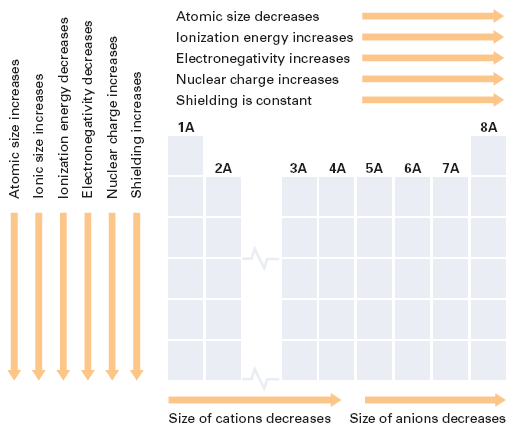